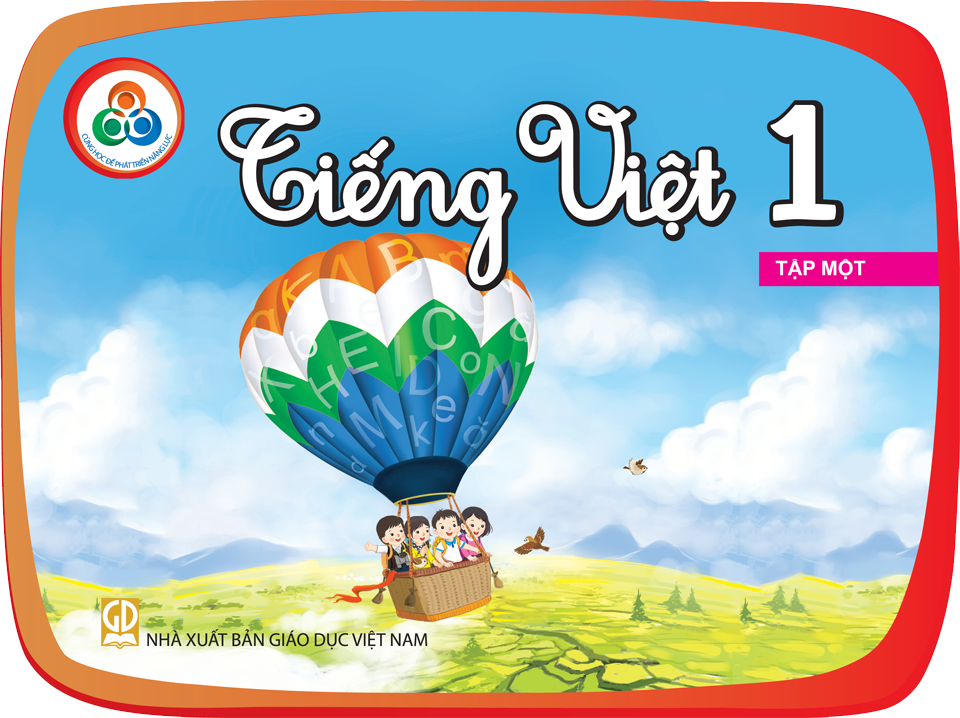 Kiểm tra bài cũ:
Em đọc các vần sau:  
                     oai     oay
Em đọc các từ, câu sau:
khoái chí
loay hoay
Bin thích ngồi ghế xoay
Nhà Mai ở ngoại ô
Em viết bảng:
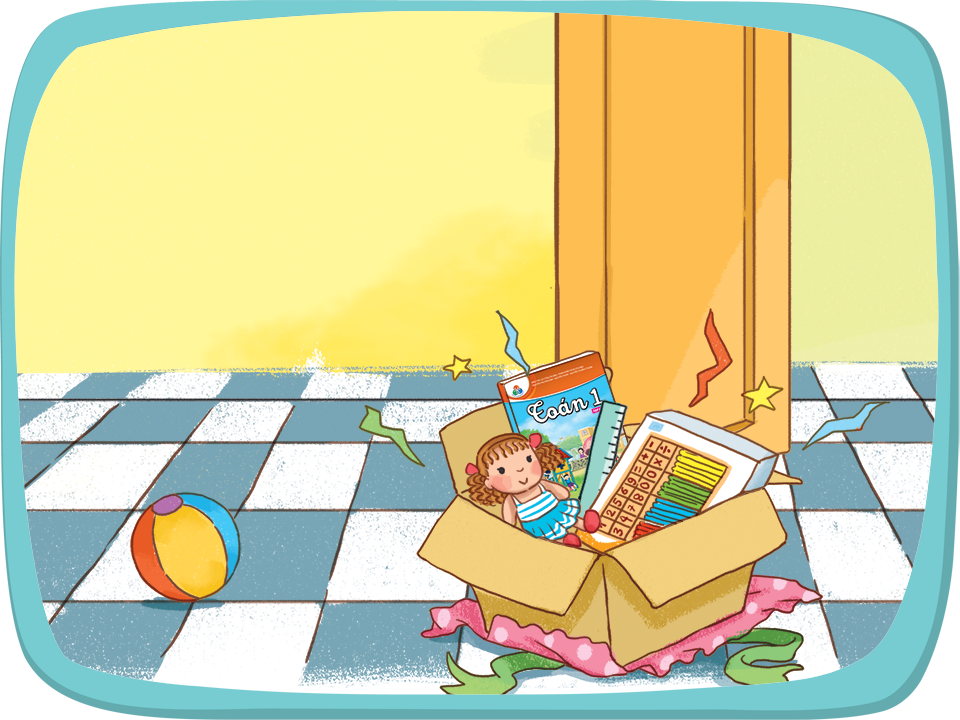 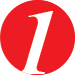 Nghe – nói
Khám phá chiếc hộp bí mật.
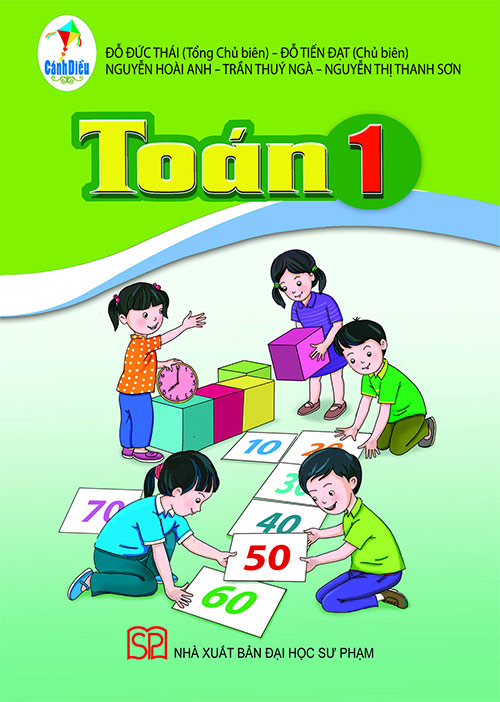 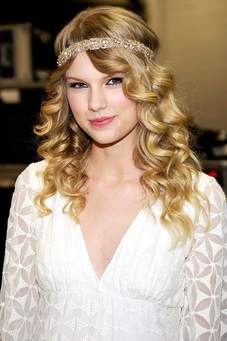 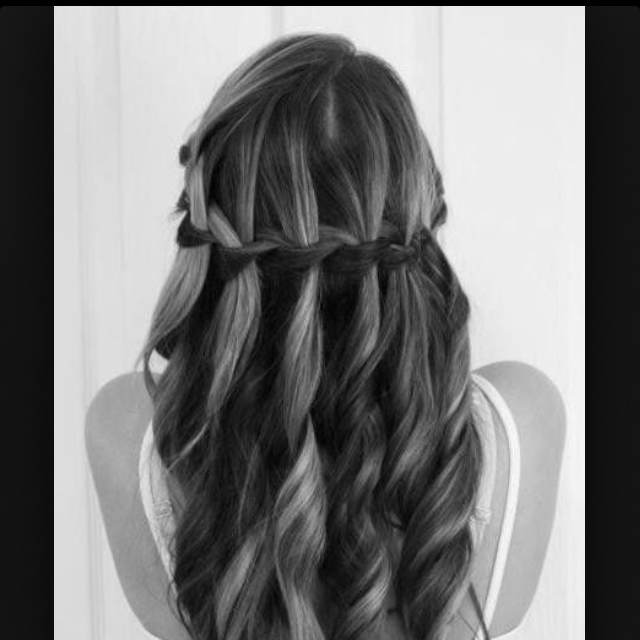 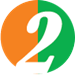 Đọc
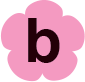 băn khoăn
ngoan ngoãn
liên hoan
mũi khoan
Liên hoan: Cuộc vui chung nhân dịp gì có đông người cùng tham gia
Mũi khoan: dụng cụ có mũi nhọn bằng kim loại để tạo lỗ bằng cách xoáy sâu dần
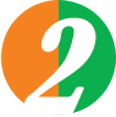 Đọc
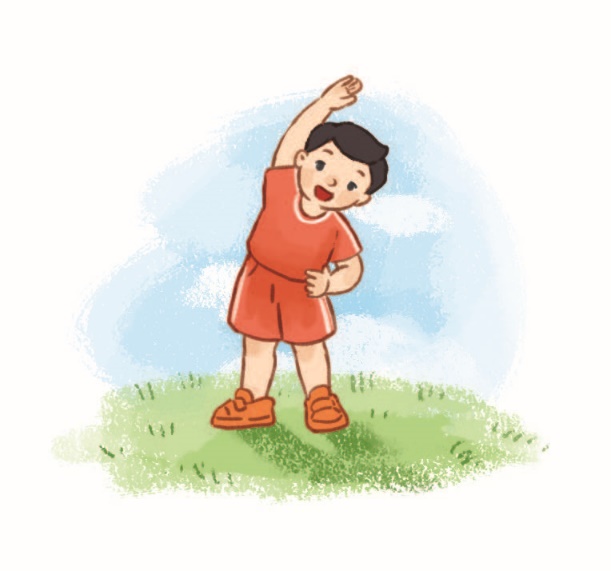 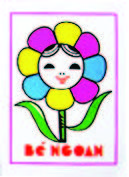 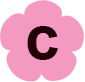 phiếu bé ngoan
khỏe khoắn
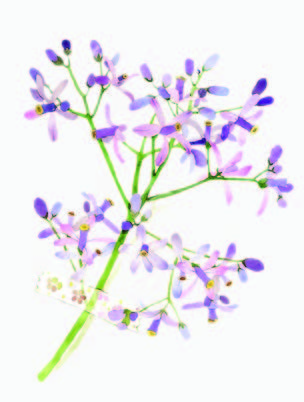 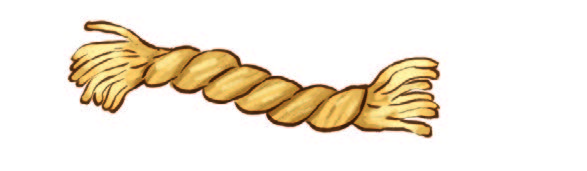 hoa xoan
xoắn thừng
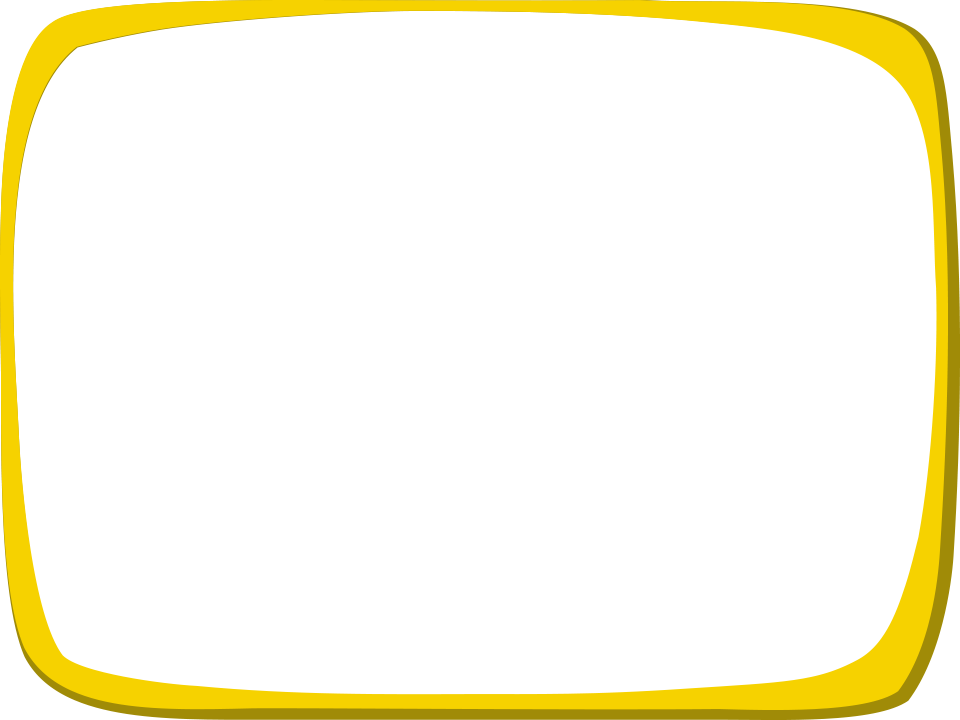 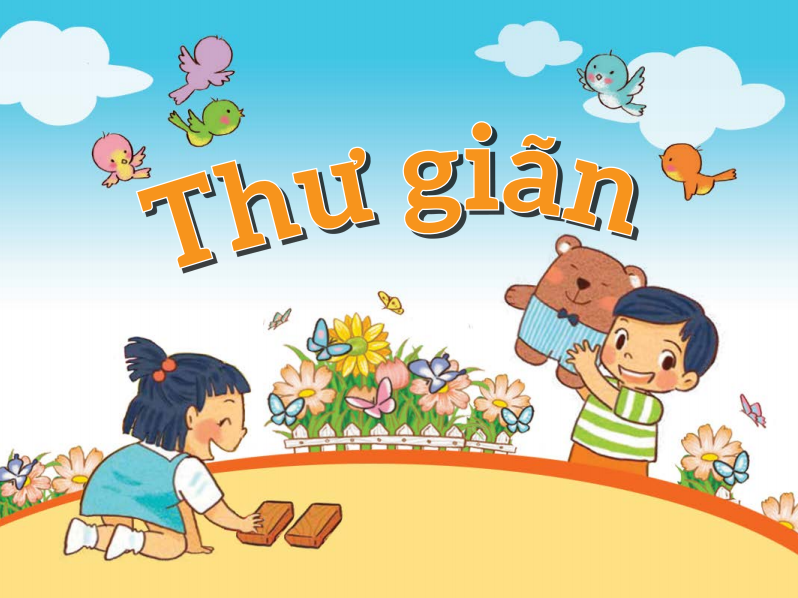